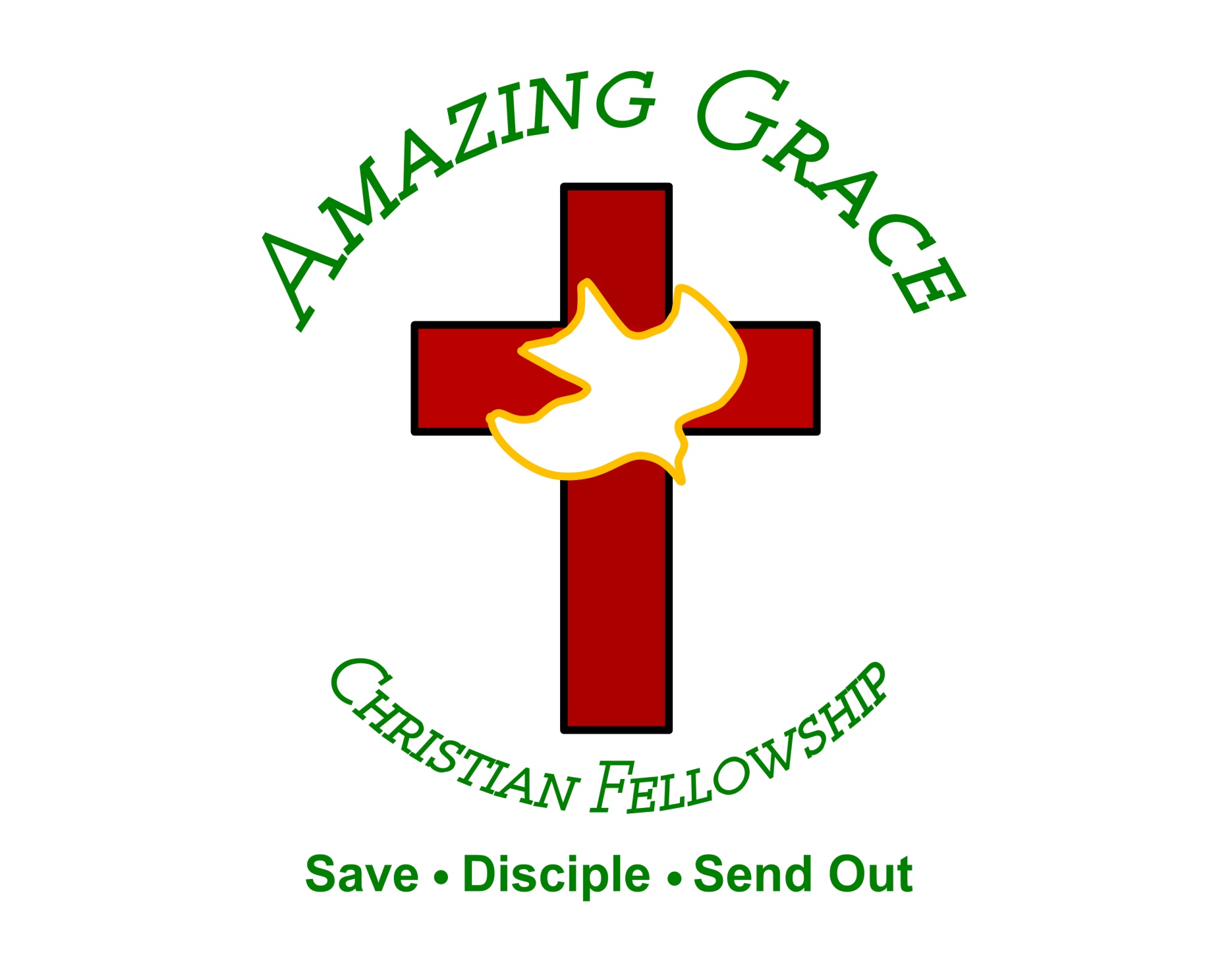 Child of Love
(We The Kingdom)
I was walking the wayside Lost on a lonely road I was chasing the high life Tryna satisfy my soul All the
lies I believed in Left me crying like the rain Then I saw lightning from Heaven And I've never been the
same I'm gonna climb a mountain I'm gonna shout about it I am a child of love I found a world of
freedom I found a friend in Jesus I am a child of love
I've felt the sting of the fire But I saw You in the
flames Just when I thought it was over You broke me out of the grave I'm gonna climb a mountain I'm
gonna shout about it I am a child of love I found a world of freedom I found a friend in Jesus I am a
child of love I am a child of love, yeah, oh I am a child of love Nothing can change the way You love
me Nothing can change the way I belong to You
Yes I do Nothing can separate Nothing can change
the way You love me Nothing can change the way
I belong to You Yes I do Nothing can separate I'm
gonna climb a mountain I am a child of love I found a world of freedom I am a child of love I'm gonna climb
a mountain I'm gonna shout about it I am a child of love I found a world of freedom I found a friend in
Jesus I am a child of love, oh yeah Yeah, I am a child of love I am a child of love
Graves into Gardens
(Elevation Worship)
I searched the World but it couldn’t fill me. Man’s empty praise and treasures that fade Are never
Enough. Then you came along and put me back together And every desire Is now satisfied here in
Your love. Oh’ there’s nothing better than you. There’s nothing better than you. Lord there’s nothing
Nothing is better than you. Im not afraid to show you my weakness. My failures and flaws Lord you’ve
Seen them all and you still call me friend.Cause the God of the mountain. Is the God of the Valley.
There’s not a place. Your mercy and grace. Wont find me again. Oh there’s nothing better than you. There’s
Nothing better than you. Lord there’s nothing. Nothing is better than you. Oh there’s nothing better
Better than you. There’s nothing better than you. Lord’ there’s nothing. Nothing is better than you.
You turn mourning to dancing. You give beauty for ashes. You turn shame into glory. You’re the only one
Who can. You turn mourning to dancing. You give beauty for ashes. You turn shame into glory. You’re
The only one who can. You turn graves into gardens. You turn bones into armies. You turn seas into
Highways. You’re the only one who can you’re the only one who can. Oh there’s nothing better than you
There’s nothing better than you. Lord there’s nothing. Nothing is better than you. Oh there’s nothing better
Than you. There’s nothing better than you. Lord, there’s nothing. Nothing is better than you. You turn
Graves into gardens. You turn bones into armies. You turn seas into highways. You’re the only one who
Can. You turn graves into gardens. You turn bones into armies. You turn seas into highways you’re the
Only one who can. You’re the only one who. You’re the only one who can.
“Our God”
(Chris Tomlin)
Water, You turned into wine. Opened the eyes of the blind. There’s no one like you. None like you.
Into the darkness you shine. Out of the ashes we rise. There’s no one like you. None like you.
Our God is greater. Our God is stronger. God you are higher than any other . Our God is healer. Awesome
In power our God. Our God. Into the Darkness , you shine. Out of the ashes, we rise. There’s no one like
You none like you. Our God is Greater. Our God is stronger. God, you are higher than any other. Our
God Is healer. Awesome in Power. Our God, our God. Our God is greater. Our God is stronger.
God, You are higher than any other. Our God is healer. Awesome in Power. Our God, Our God.
Our God is greater. Our God is stronger. God, you are higher than any other. Our God is healer.
Awesome in Power. Our God, Our God. And if our God is for us. Then who could ever stop us?
And if our God is with us. Then what can stand against? And if our God is for us. Then who could
Ever stop us? And if our God is with us. Then what could stand against? Then what could stand against?
Our God is Greater. Our God is stronger. God you are higher then any other. Our God is healer.
Awesome in Power. Our God, Our God. Our god is greater Our God is greater. Our God is stronger.
God you are higher than any other. Our God is healer. Awesome in Power. Our God, Our God.
God you are higher than any other. Our God is healer. Awesome in Power. Our God, Our God.
“ Canvas and the Clay” 
(Pat Barret)
In my mother’s womb. You formed me with your hands. Known and loved by you. Before I took a
Breath. When I doubt it, Lord, remind me. I’m wonderfully made. You’re an artist and a potter.
I’m the canvas and the clay. You make all things work together. For my future and for my good. You make
Though I’ve walked through fire. I see it clearly now.I know nothing has been wasted. No failure or mistake
You’re an artist and a potter I’m the canvas and the clay. You make all things work together. For my
Future and for my good. You make all things work together for your glory and for your name.
For my good. For my good. And when I doubt it, Lord, remind me. I’m wonderfully made . You’re an
Artist and a potter I’m the canvas and the clay. And I know nothing has been wasted. No failure or
Mistake. You’re an artist and a potter. I’m the canvas and the clay. You make all things. Work together for
My future and for my good. You make all things. Work together for your glory. And for your name.
When I doubt it, Lord, remind me I’m wonderfully made. You’re and artist and a potter. I’m the canvas
And the clay. I know nothing has been wasted. No failure or mistake. You’re an artist and a potter. I’m
The canvas and clay. You’re an artist and a potter. I’m the canvas and the clay. You’re an artist and a
Potter I’m the canvas and the clay.
“Good Good Father”(Chris Tomlin)
I’ve heard a thousand stories of what they think you’re like. But I’ve heard the tender whispers of love
In the dead of night. And you tell me that you’re pleased and that I’m never alone. You’re a good
Good Father. It’s who you are, it’s who you are, it’s who you are and I am loved by you. It’s who I am
It’s who I am. It’s who I am. I’ve seen many searching for answers far and wide. But I know we’re
All searching for answers only you provide. Cause you know just what we need before we say a word.
You’re a good good Father. It’s who you are, It’s who you are. It’s who you are. And I’m loved by you. It’s
Who I am, It’s who I am, It’s who I am. You are perfect in all of your ways. You are perfect in all of
Your ways. You are perfect in all of your ways to us. You are perfect in all of your ways. You are perfect in
All of your ways. You are perfect in all of your ways to us. You’re a good good Father. It’s who you are, It’s
who you are, It’s who you are. And I’m loved by you. It’s who I am, it’s who I am, It’s who I am.
Love so undeniable I, I , can hardly speak. Peace so unexplainable I , I , can hardly think. As you call me
Deeper still. As you call me deeper still. As you call me deeper still into Love love love. You’re a good
Good father. It’s who you are, It’s who you are, it’s who you are. And I’m loved by you. It’s who I am,
It’s who I am, It’s who I am.
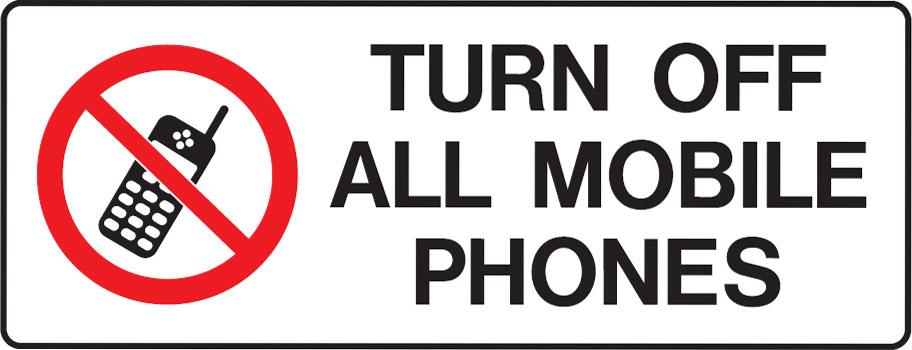 Crying Out to God
by Pastor Fee Soliven
Nehemiah 1:1-11
Sunday Morning
February 6, 2022
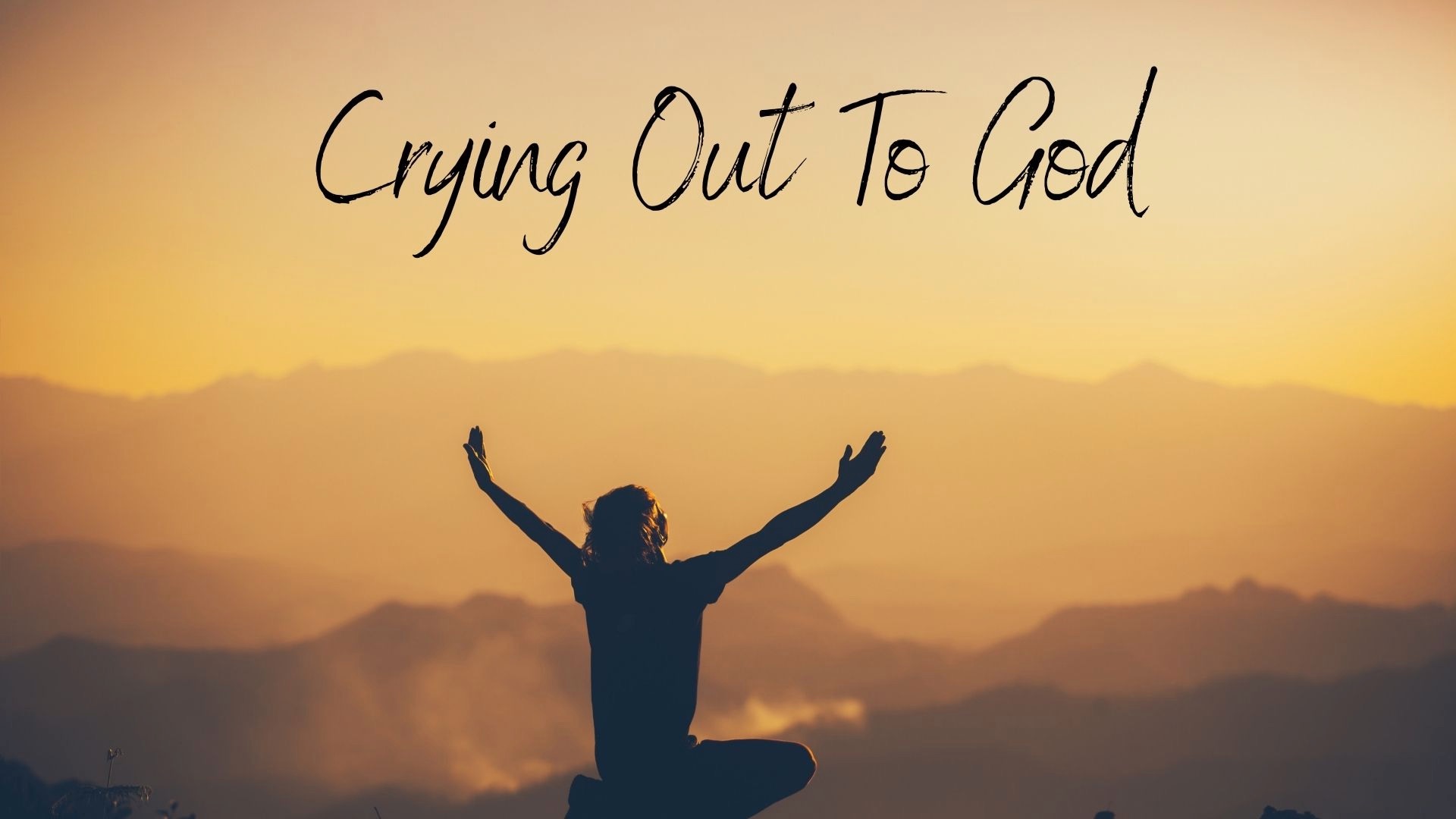 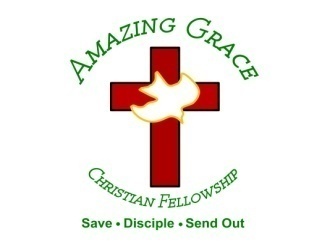 Nehemiah 1:1-11
1 The words of Nehemiah the son of Hachaliah. It came to pass in the month of Chislev, in the twentieth year, as I was in Shushan the citadel, 2 that Hanani one of my brethren came with men from Judah; and I asked them concerning the Jews who had escaped, who had survived the captivity, and concerning Jerusalem.
3 And they said to me, "The survivors who are left from the captivity in the province are there in great distress and reproach. The wall of Jerusalem is also broken down, and its gates are burned with fire." 4 So it was, when I heard these words, that I sat down and wept, and mourned for many days; I was fasting and praying before the God of heaven.
5 And I said: "I pray, LORD God of heaven, O great and awesome God, You who keep Your covenant and mercy with those who love You and observe Your commandments, 6 please let Your ear be attentive and Your eyes open, that You may hear the prayer of Your servant which I pray before You now, day and night, for the children of Israel Your servants, and confess the sins of the children of Israel which we have sinned against You. Both my father's house and I have sinned.
7 We have acted very corruptly against You, and have not kept the commandments, the statutes, nor the ordinances which You commanded Your servant Moses. 8 Remember, I pray, the word that You commanded Your servant Moses, saying, 'If you are unfaithful, I will scatter you among the nations,
9 but if you return to Me, and keep My commandments and do them, though some of you were cast out to the farthest part of the heavens, yet I will gather them from there, and bring them to the place which I have chosen as a dwelling for My name.' 10 "Now these are Your servants and Your people, whom You have redeemed by Your great power, and by Your strong hand.
11 O Lord, I pray, please let Your ear be attentive to the prayer of Your servant, and to the prayer of Your servants who desire to fear Your name; and let Your servant prosper this day, I pray, and grant him mercy in the sight of this man." For I was the king's cupbearer.
Prayer is Powerful
1 Peter 5:5-7
5 Likewise you younger people, submit yourselves to your elders. Yes, all of you be submissive to one another, and be clothed with humility, for "God resists the proud, But gives grace to the humble." 6 Therefore humble yourselves under the mighty hand of God, that He may exalt you in due time, 7 casting all your care upon Him, for He cares for you.
Nehemiah knew how to stand tall and strong on his knees
Nehemiah 1:4
“So it was, when I heard these words, that I sat down and wept, and mourned for many days; I was fasting and praying before the God of heaven”
Nehemiah 2:5-9
 5 And I said to the king, "If it pleases the king, and if your servant has found favor in your sight, I ask that you send me to Judah, to the city of my fathers' tombs, that I may rebuild it." 6 Then the king said to me (the queen also sitting beside him), "How long will your journey be? And when will you return?" So it pleased the king to send me; and I set him a time.
7 Furthermore I said to the king, "If it pleases the king, let letters be given to me for the governors of the region beyond the River, that they must permit me to pass through till I come to Judah, 8 and a letter to Asaph the keeper of the king's forest, that he must give me timber to make beams for the gates of the citadel which pertains to the temple, for the city wall, and for the house that I will occupy." And the king granted them to me according to the good hand of my God upon me.
9 Then I went to the governors in the region beyond the River, and gave them the king's letters. Now the king had sent captains of the army and horsemen with me. 10 When Sanballat the Horonite and Tobiah the Ammonite official heard of it, they were deeply disturbed that a man had come to seek the well-being of the children of Israel.
Nehemiah 4:1-5
1 But it so happened, when Sanballat heard that we were rebuilding the wall, that he was furious and very indignant, and mocked the Jews. 2 And he spoke before his brethren and the army of Samaria, and said, "What are these feeble Jews doing? Will they fortify themselves? Will they offer sacrifices? Will they complete it in a day? Will they revive the stones from the heaps of rubbish--stones that are burned?"
3 Now Tobiah the Ammonite was beside him, and he said, "Whatever they build, if even a fox goes up on it, he will break down their stone wall." 4 Hear, O our God, for we are despised; turn their reproach on their own heads, and give them as plunder to a land of captivity! 5 Do not cover their iniquity, and do not let their sin be blotted out from before You; for they have provoked You to anger before the builders.
Nehemiah 6:1-3
1 Now it happened when Sanballat, Tobiah, Geshem the Arab, and the rest of our enemies heard that I had rebuilt the wall, and that there were no breaks left in it (though at that time I had not hung the doors in the gates),
2 that Sanballat and Geshem sent to me, saying, "Come, let us meet together among the villages in the plain of Ono." But they thought to do me harm. 3 So I sent messengers to them, saying, "I am doing a great work, so that I cannot come down. Why should the work cease while I leave it and go down to you?"
Nehemiah 4:18
“Every one of the builders had his sword girded at his side as he built. And the one who sounded the trumpet was beside me”
How should we pray?
1. Recognize that God is the Sovereign of the Universe
Nehemiah 1:5
And I said: "I pray, LORD God of heaven, O great and awesome God, You who keep Your covenant and mercy with those who love You and observe Your commandments…
Psalm 103:19
“The Lord has established His throne in the heavens, and His sovereignty rules over all.”
2. Recognize that God is Holy
Isaiah 6:1-6
1 In the year that King Uzziah died, I saw the Lord sitting on a throne, high and lifted up, and the train of His robe filled the temple. 2 Above it stood seraphim; each one had six wings: with two he covered his face, with two he covered his feet, and with two he flew. 3 And one cried to another and said:
"Holy, holy, holy is the LORD of hosts; The whole earth is full of His glory!" 4 And the posts of the door were shaken by the voice of him who cried out, and the house was filled with smoke. 5 So I said: "Woe is me, for I am undone! Because I am a man of unclean lips, And I dwell in the midst of a people of unclean lips; For my eyes have seen the King, The LORD of hosts."
6 Then one of the seraphim flew to me, having in his hand a live coal which he had taken with the tongs from the altar.
3. Confess Sin
Nehemiah 1:6-7
6 please let Your ear be attentive and Your eyes open, that You may hear the prayer of Your servant which I pray before You now, day and night, for the children of Israel Your servants, and confess the sins of the children of Israel which we have sinned against You. Both my father's house and I have sinned.
7 We have acted very corruptly against You, and have not kept the commandments, the statutes, nor the ordinances which You commanded Your servant Moses.
Psalm 66:18
“If I regard iniquity in my heart, The Lord will not hear”
Romans 2:4
Or do you despise the riches of His goodness, forbearance, and longsuffering, not knowing that the goodness of God leads you to repentance?
1 John 1:9
“If we confess our sins, He is faithful and just to forgive us our sins and to cleanse us from all unrighteousness”
4. Recognize Your Inadequacy
5. Be available for God to use you
6. Experience the Holy Spirit’s enabling Power
Do you ever feel worthless or unimportant?
7. Get God’s Vision and Direction
1. What is on your heart?
2. If you could do anything with the rest of your life, what would it be?
3. Go before the Lord with that desire and allow Him to refine it.
4. Seek His face for how to fulfill His will for your life.
5. Surrender your dreams to the heavenly Father, and watch what He will do in and through you.
1 Thessalonians 4:13-18
13 But I do not want you to be ignorant, brethren, concerning those who have fallen asleep, lest you sorrow as others who have no hope. 14 For if we believe that Jesus died and rose again, even so God will bring with Him those who sleep in Jesus.
15 For this we say to you by the word of the Lord, that we who are alive and remain until the coming of the Lord will by no means precede those who are asleep. 16 For the Lord Himself will descend from heaven with a shout, with the voice of an archangel, and with the trumpet of God. And the dead in Christ will rise first.
17 Then we who are alive and remain shall be caught up together with them in the clouds to meet the Lord in the air. And thus we shall always be with the Lord. 18 Therefore comfort one another with these words.
1 Corinthians 15:50-54
50 Now this I say, brethren, that flesh and blood cannot inherit the kingdom of God; nor does corruption inherit incorruption. 51 Behold, I tell you a mystery: We shall not all sleep, but we shall all be changed-- 52 in a moment, in the twinkling of an eye, at the last trumpet. For the trumpet will sound, and the dead will be raised incorruptible, and we shall be changed.
53 For this corruptible must put on incorruption, and this mortal must put on immortality. 54 So when this corruptible has put on incorruption, and this mortal has put on immortality, then shall be brought to pass the saying that is written: "Death is swallowed up in victory."
20 Again, when a righteous man turns from his righteousness and commits iniquity, and I lay a stumbling block before him, he shall die; because you did not give him warning, he shall die in his sin, and his righteousness which he has done shall not be remembered; but his blood I will require at your hand.
Acts 2:38-39
38 Then Peter said to them, "Repent, and let every one of you be baptized in the name of Jesus Christ for the remission of sins; and you shall receive the gift of the Holy Spirit. 39 For the promise is to you and to your children, and to all who are afar off, as many as the Lord our God will call."
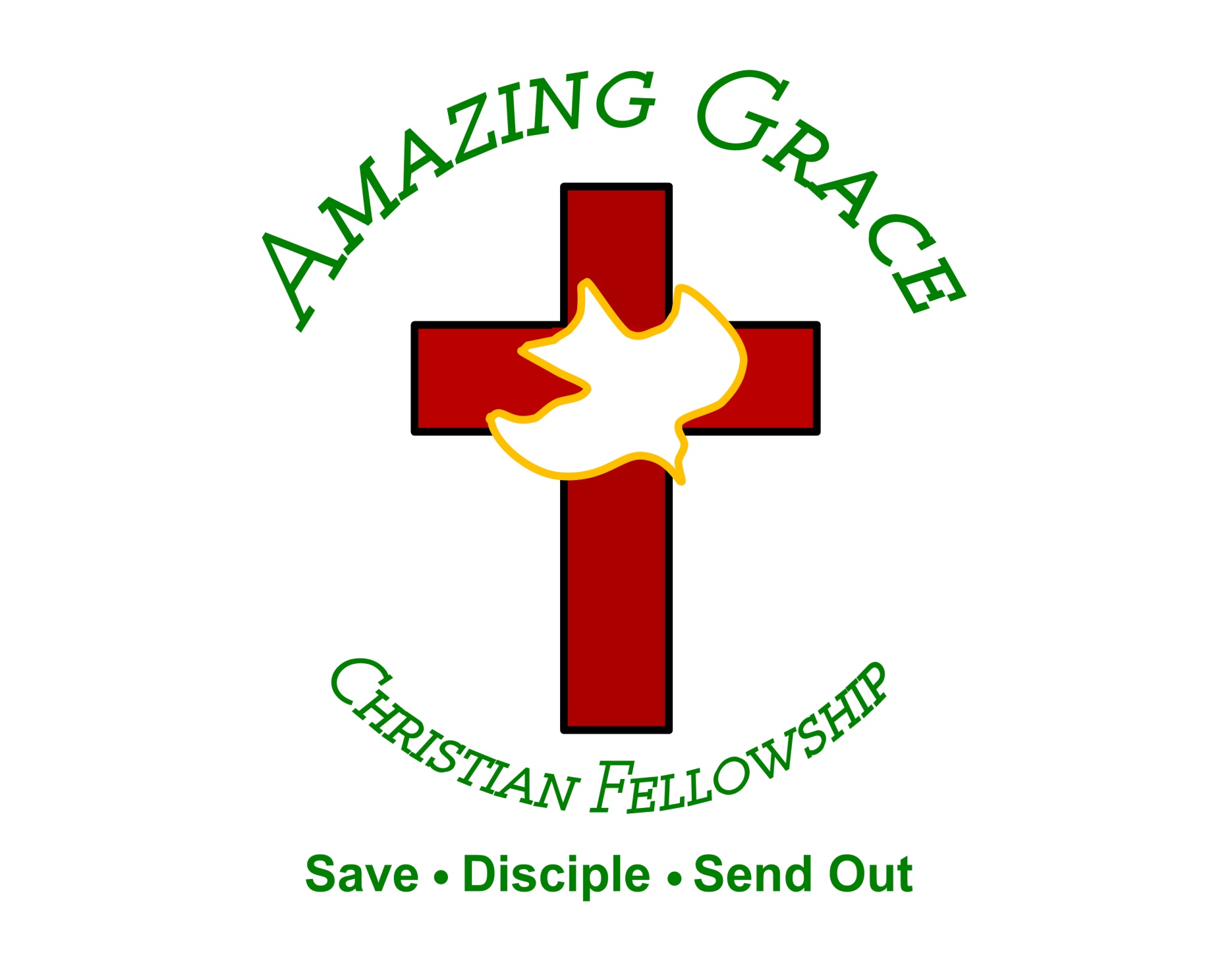